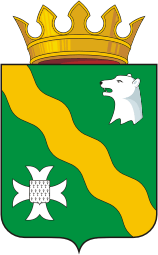 Функционально –целевое направление «ЭКОНОМИЧЕСКОЕ РАЗВИТИЕ»
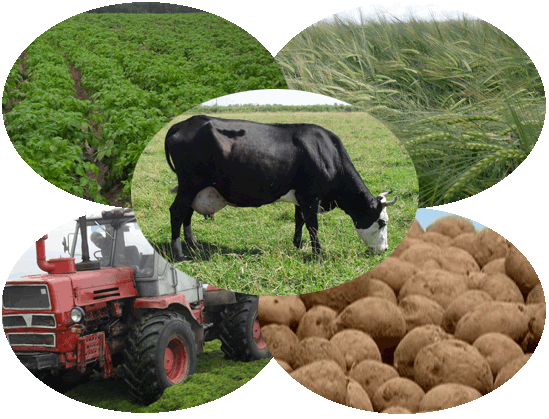 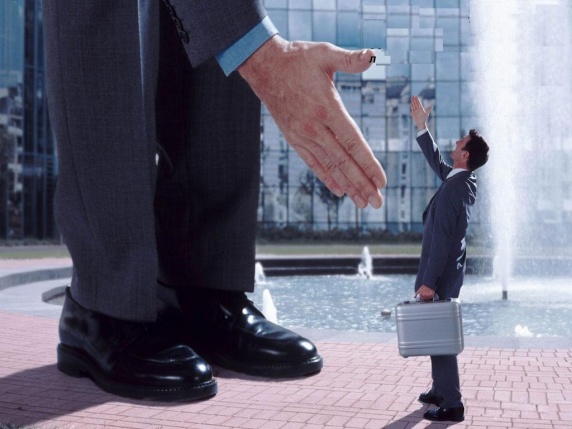 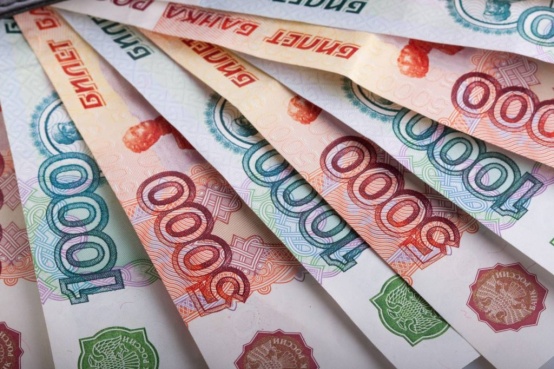 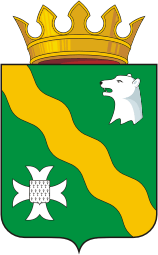 МП"Развитие сельского хозяйства и регулирование рынков сельскохозяйственной продукции, сырья и продовольствия в Нытвенском муниципальном районе"
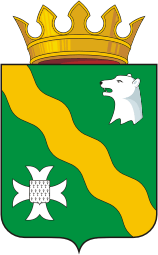 МП"Развитие сельского хозяйства и регулирование рынков сельскохозяйственной продукции, сырья и продовольствия в Нытвенском муниципальном районе"
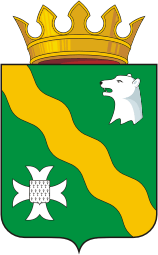 ВЦП «Развитие малого и среднего предпринимательства в Нытвенском муниципальном районе»
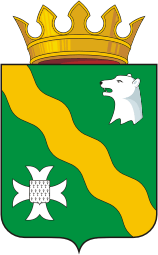 ВЦП «Развитие малого и среднего предпринимательства в Нытвенском муниципальном районе»
ВЦП «Развитие малого и среднего предпринимательства в Нытвенском муниципальном районе»
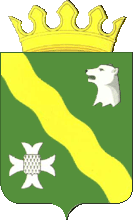 2017 год субсидию получили 2 субъекта
ООО «Латофлекс Плюс»
1338,9 тыс.
руб.
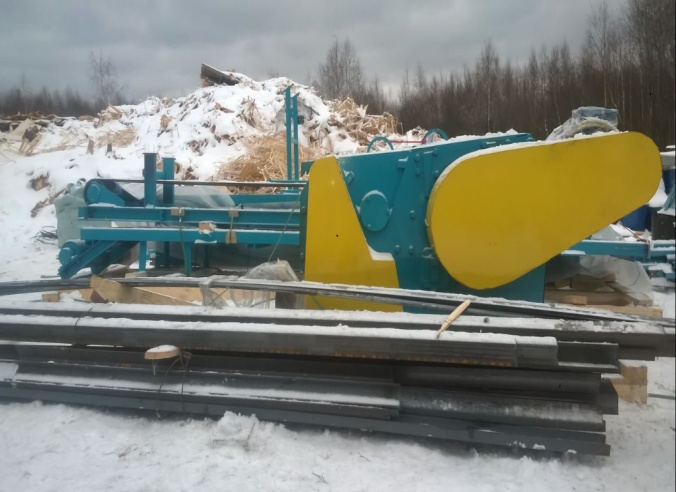 ООО «ЭКО»
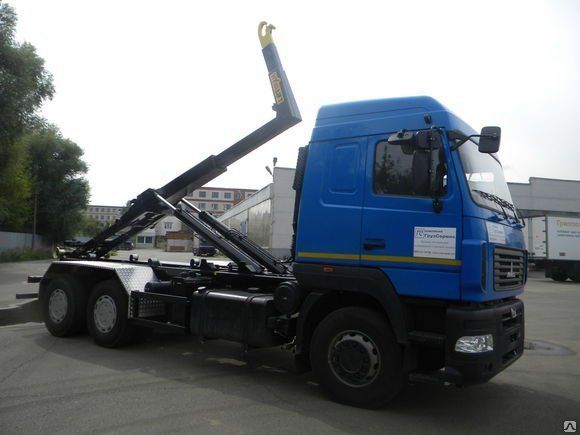 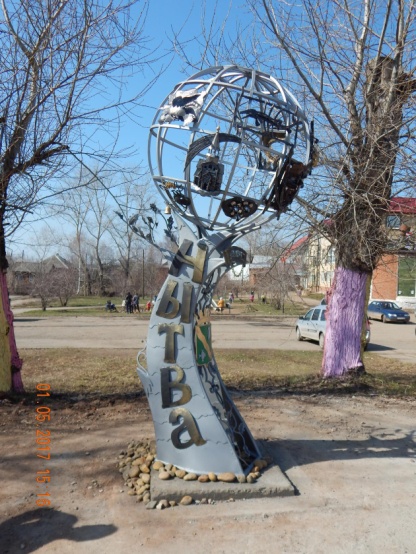 15,0 тыс.
руб.
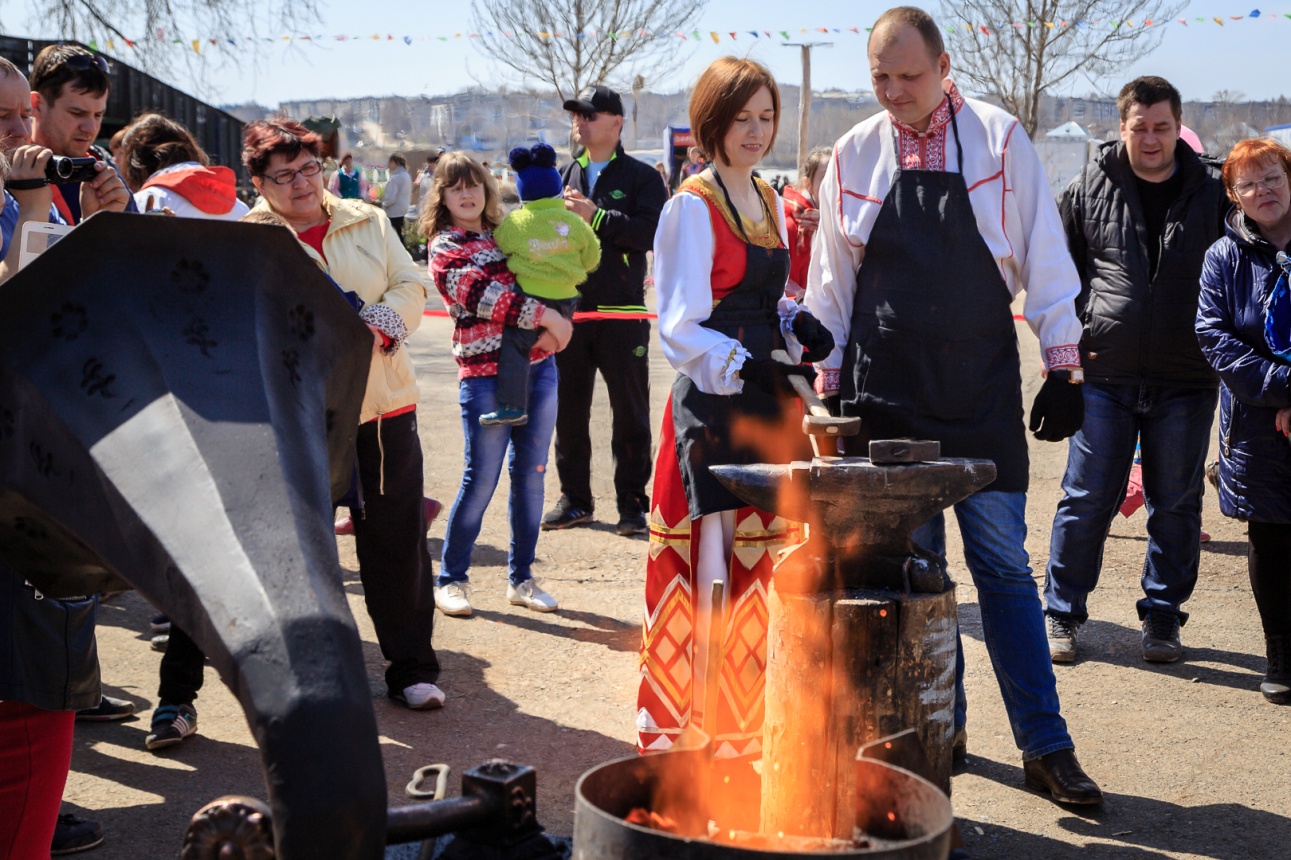 Конкурс «Нытвенский перезвон»
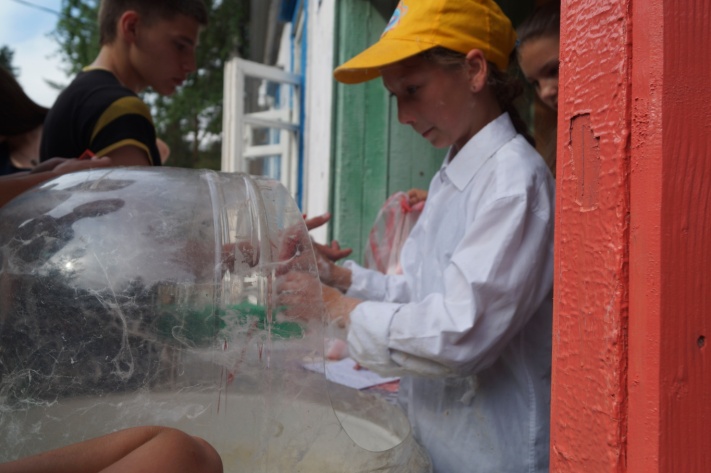 Бизнес-игра «Юный фермер»
22,3 тыс.
руб.
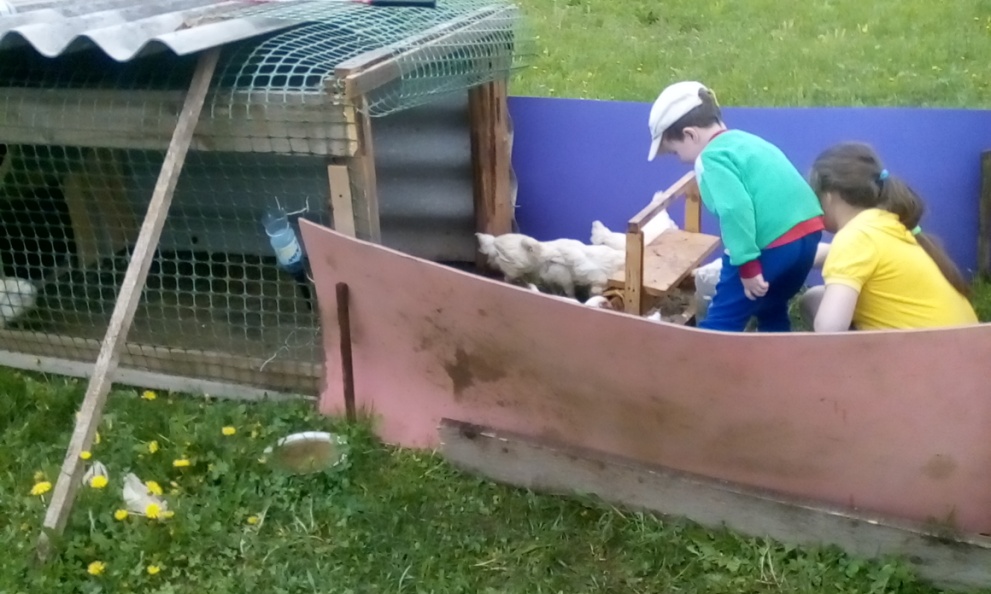 6
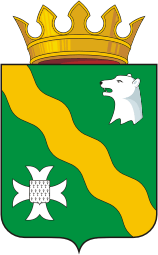 Функционально-целевое направление 
«ОБЩЕСТВЕННАЯ БЕЗОПАСНОСТЬ»
МП "Обеспечение безопасности
 жизнедеятельности населения Нытвенского муниципального района»
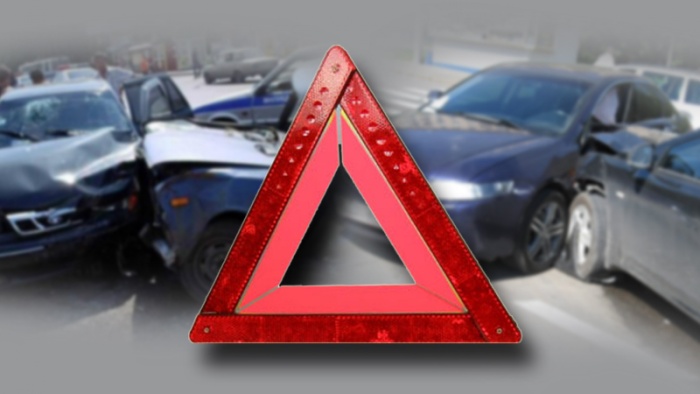 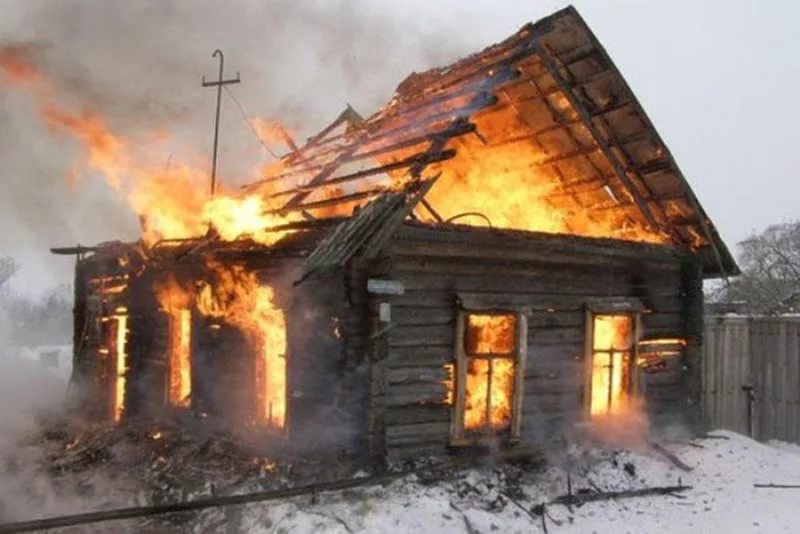 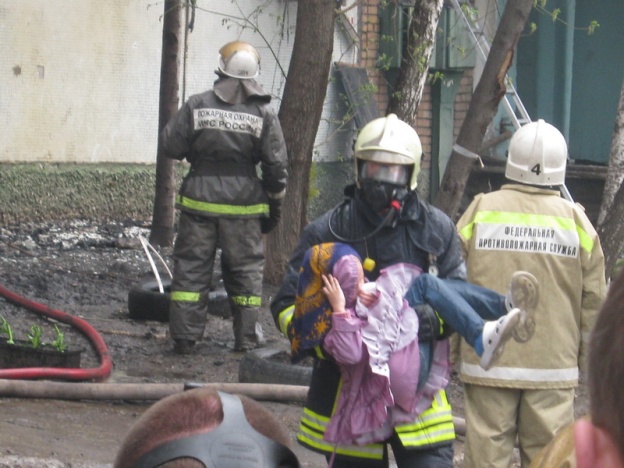 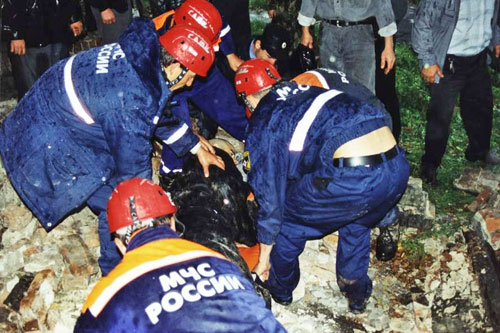 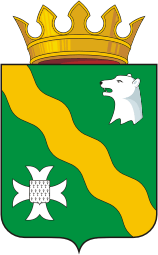 МП "Обеспечение безопасности жизнедеятельности населения Нытвенского муниципального района»
По всем показателям уровень эффективности достигнут. Однако показатель «Число пожаров» не достигнут до уровня планового значения на 6,5% и целевой показатель «Количество людей, погибших на пожарах» не достигнут на 33,3% до уровня планового значения, в связи с трудностью  ведения профилактической работы с употребляющими алкоголь гражданами, не достаточной работой  среди населения по профилактике пожаров.
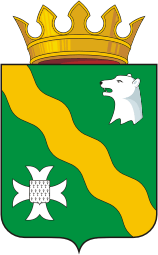 МП "Обеспечение безопасности жизнедеятельности населения Нытвенского муниципального района»